Hispanic Consumers: Language Preferred at Home
Scan or click to access more multicultural insights
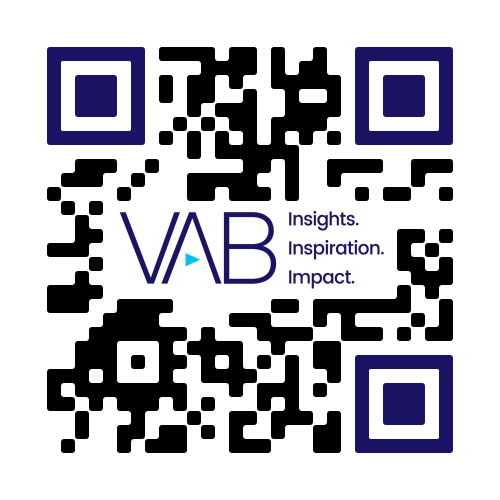 Over 60% of Hispanic adults speak both English and Spanish at home to some degree, however this varies by generation
Language Preferred to Speak at Home by Generation
Among Hispanic Adults
Source: MRI-Simmons, The State of the Hispanic American Consumer, 2024.
Click here to see more insights from MRI-Simmons
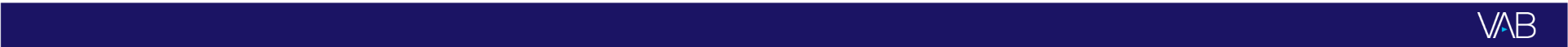 theVAB.com/insights